Faculty initiatives for enhancement and assurance of quality in teaching & learning at SLIIT
Anuradha Karunasena, Windhya Rankothge, Colin N. Peiris 
Sri Lanka Institute of Information Technology(SLIIT)
Overview
Quality in higher education
Quality Enhancement and Quality Assurance
Initiatives taken to enhance and assure quality at SLIIT
Impacts of quality initiatives
What does quality mean in HE?
Generally the term quality refers to 
adherence to pre-defined standards, 
fitness to purpose  of the product or service developed, 
meeting customer needs (Seyyed-Hashemi & Leitner, 2004)
In the context of education, quality may refer to as
fitness for purpose of academic standards
producing qualified and competent graduates at a reasonable cost,
transforming the students to professionals (Harvey & Green, 2002)
Quality Enhancement and Quality Assurance
Quality Enhancement is 
more focused on improvement and development
a formative process
focuses on present and the future (Elassy, 2015)
Quality Assurance
more associated with assessment and accountability
a summative process
focuses on the past (Elassy, 2015)
SLIIT
A leading non-state degree awarding institute established in 1999.
Member of the ACU, IAU and APQN.
More than 13000 alumni
Initiatives for quality are taken by 
Internal Quality Assurance Unit(IQAU) and
Faculty Quality Cells (FQCs)
Quality Enhancement Initiatives at SLIIT
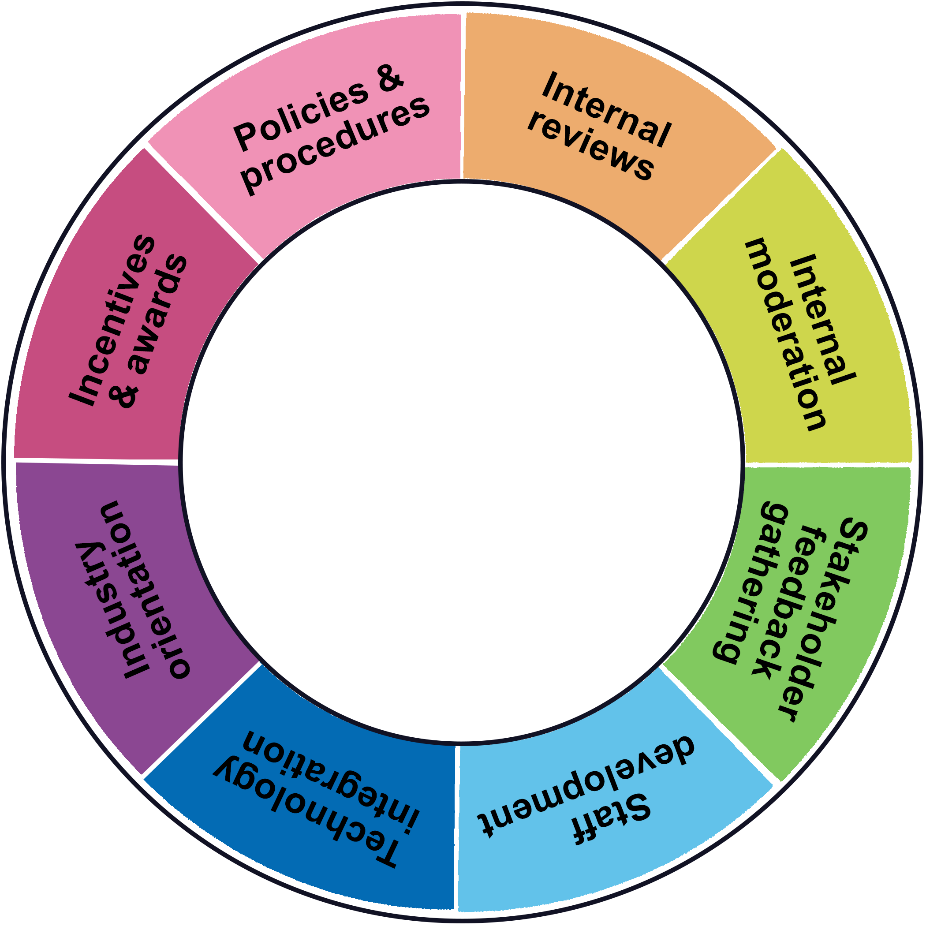 Quality 
Enhancement
1. Policies and Procedures
Policies 
graduate attribute policy, 
assessment policy, 
the academic integrity policy
Procedures
approval of modules/programs, 
revising modules/programs, 
setting assessments, 
using learning management systems 
archiving materials
 publishing results
2. Reviews
Program level reviews
external reviewers prior to program approval,
reviews conducted within departments and 
reviews conducted by industry consultative boards
Module reviews
a self-review of reflection summarizing
best practices 
student feedback
moderator feedback
improvements to be made in future
3. Moderation
Assessment moderation
conducted internally as well as externally
factors considered : 
whether learning outcomes are met, 
marks distribution is appropriate, 
questions are suitable for the level of study of the module 
Marking moderation
assess whether the marking is conducted in a consistent manner 
feedback on how the marking can be further improved is given
4. Stakeholder Feedback Gathering
Student Feedback
collected via a student feedback form on
module : module content, workload & etc
lecturer : teaching methods, motivation, support & etc.
Employer feedback
feedback obtained during internships 
HR forum 
industry consultative boards
5. Staff Development
Staff Development Center of SLIIT
120 hours course on teaching and learning
seminars, workshops and other courses
Funding to participate in external programs
Ex: Certification programs
6. Technology Integration
Technological solutions to provide effective teaching and learning
recording lectures
publishing learning materials
conduct examination and marking of answer scripts
communication between staff and student
checking for violations of academic integrity
access  to online resources such as e-books and scholarly articles via library portal
7. Industry Orientation
Initiatives are taken to familiarize students with industry practice
mandatory internships instilled in programs 
having lectures conducted by industry experts
obtaining feedback through industry consultative boards
8. Performance-based Incentives & Awards
Yearly performance evaluation of academic staff members 
considers best practices of teaching and learning
Annual Staff Awards Night of SLIIT
recognizes teaching innovations
Quality Assurance Initiatives at SLIIT
Quality Assurance (Contd.)
Satisfactory and Employability Surveys
Conducted annually
used as an indicator of fitness of purpose of academic programs
Accreditations
accreditation by professional bodies to validate fitness for purpose. 
all the programs offered by the faculty are accredited by IET
accreditation CSSL
Quality Assurance (Contd.)
3.	External reviews and validation 
review conducted by MoHE of Sri Lanka 
external bodies such as Australian Computer Society(ACS). 
4.  External examination
learning outcomes, assessments
external examination of research work
Impacts of Quality Initiatives
Visible via a wide range of indicators
Accreditations
Student Achievements
Public entrustment
Impacts of Initiatives - Accreditations
Quality of teaching and learning is an major consideration for external bodies accrediting academic programs
Programs of FoC received
IET Accreditation
CSSL Accreditation
Degree offered by SLIIT from Curtin University is accredited by ACS
Impacts of Initiatives – Student Achievements
SLIIT students have kept abreast with students from state universities in both national and international arena
Ganindu Nanayakkara, creator of the iHelmet won $500,000 as first runner-up in the Verizon 2015 Powerful Answers Award contest
3 gold awards, 2 silver awards, 2 bronze awards and 13 merit awards at NBQSA during last 5 years
Merit award representing Sri Lanka at APICTA in Hong Kong 
Gold award at E-Swabhimani
Produced several renown entrepreneurs in Sri Lanka
Impacts of Initiatives – Public Entrustment
During the past few years FoC received a large number of applications for enrollment.
Thank you !